Матушка печка
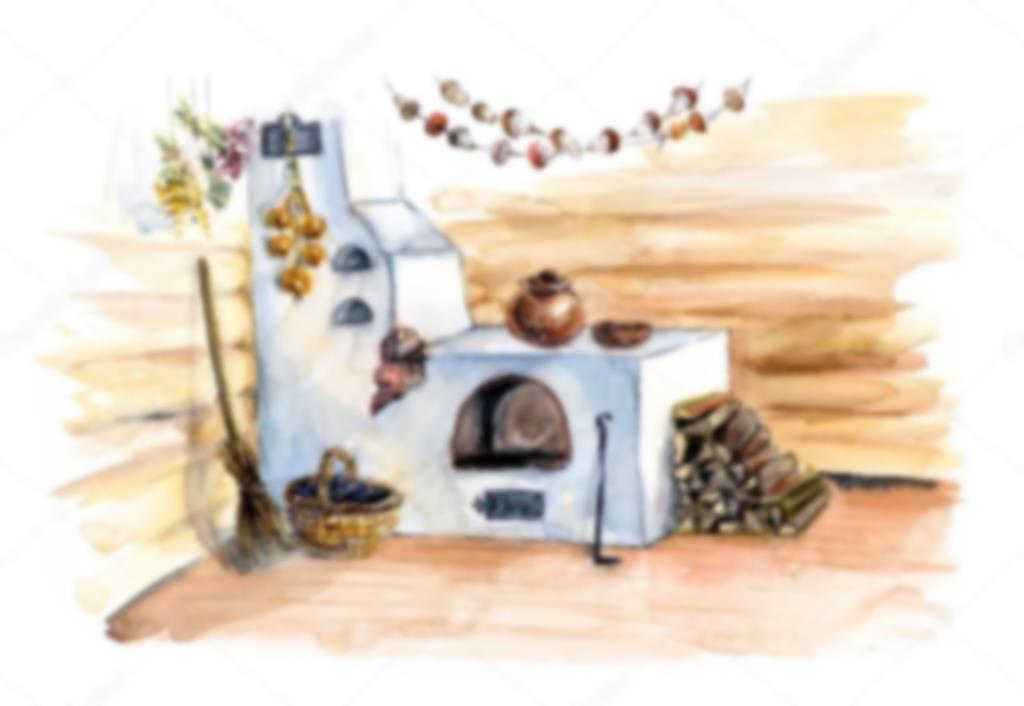 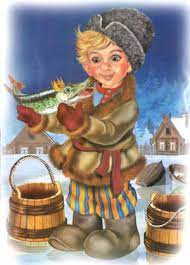 Автор работы:
Ученик 3- класса 
МАОУ «МЛ №1»
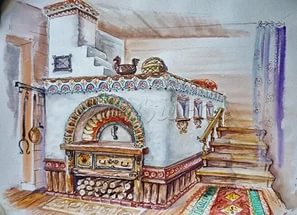 Цель проекта. Создать макет русской печки из бумаги и картона
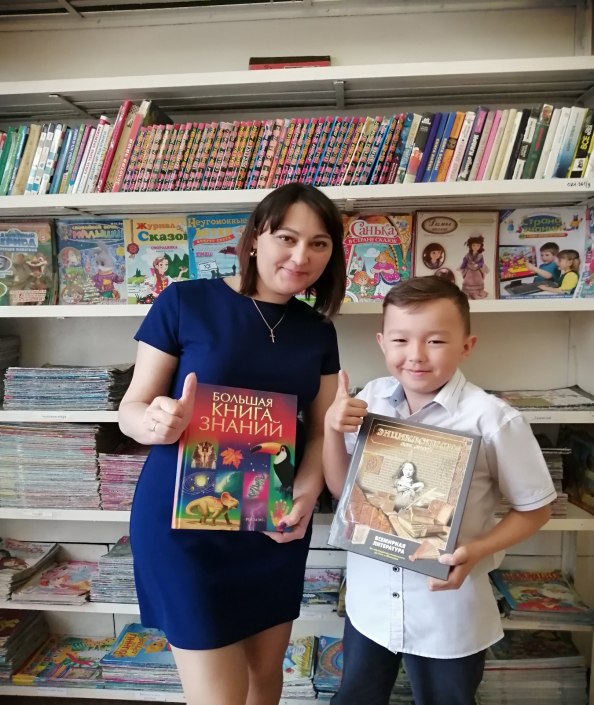 Задачи 
Узнать больше информации о русской печи, как символом русского быта
Выяснить основные элементы русской печки и назначение
Собрать информацию о видах печей 
Больше узнать предметов, связанных с печной утварью
Читать сказки, суеверия про печку и польза для здоровья человека
Провести анкету среди одноклассников по теме и сделать вывод
Изготовление макета печи своими руками из бросового материала
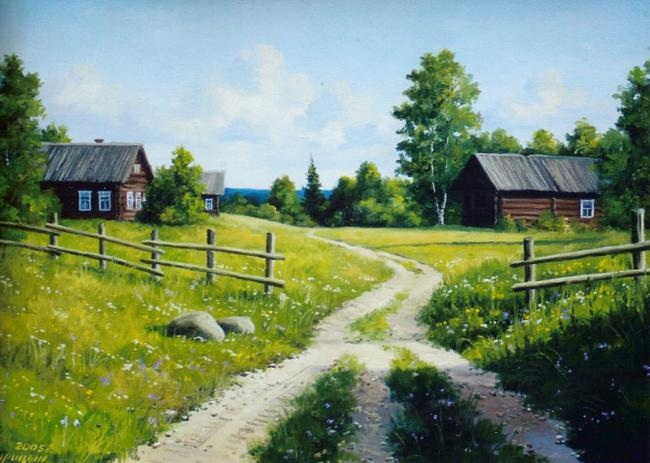 Мило тому, у кого много всего в дому.
Изба – «истба» – «истопка»
ПРООБРАЗ  РУССКОЙ  ПЕЧИ
Русские выражения: дым столбом, дым коромыслом - родом из того времени, когда по форме дыма валящего из дверей русских изб, судили о предстоящей погоде.
По способу топки можно выделить три большие группы
Только лишь к 18 веку, когда получили широкое распространение огнеупорные кирпичи, русские печки обзавелись трубами, и постепенно приобрели тот вид, который известен сейчас.           ПО - БЕЛОМУ
До 13 века избы на Руси были курными, то есть без печной трубы. Отапливали их с помощью курной печи, без отвода дыма, то есть топили по-черному.
После 13 века для вывода дыма на улицу к крыше пристроили деревянную трубу
ПО- СЕРОМУ
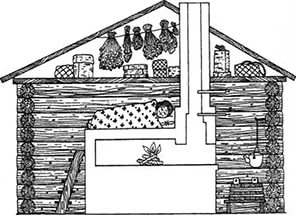 ПО- ЧЕРНОМУ
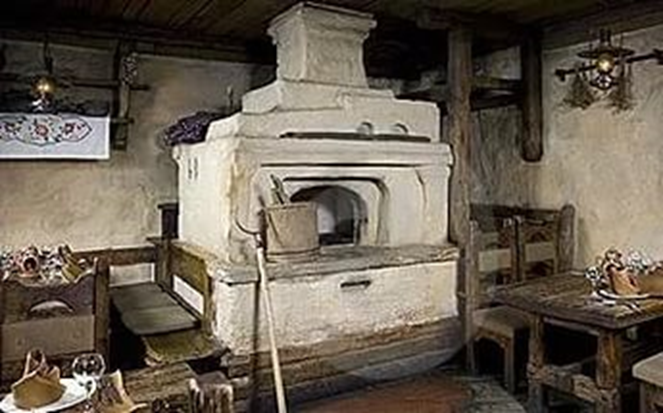 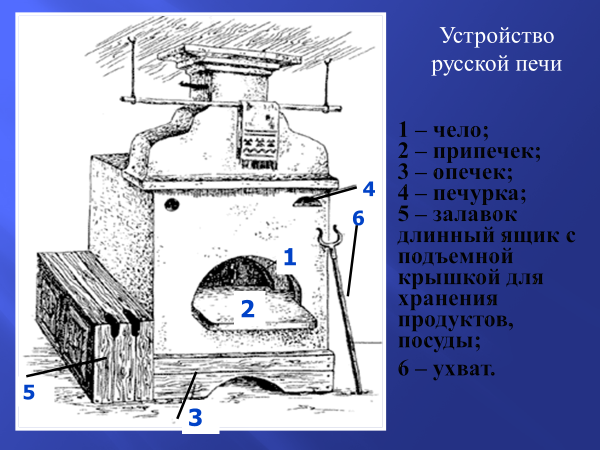 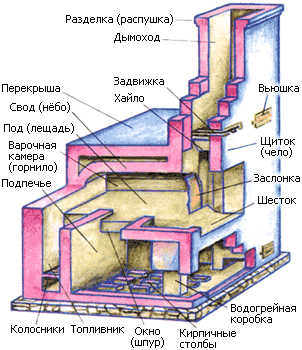 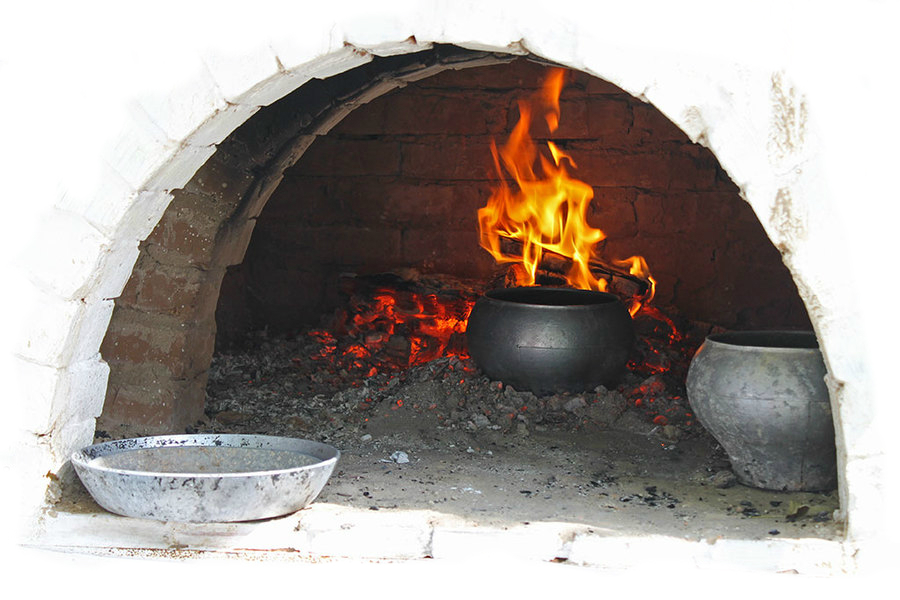 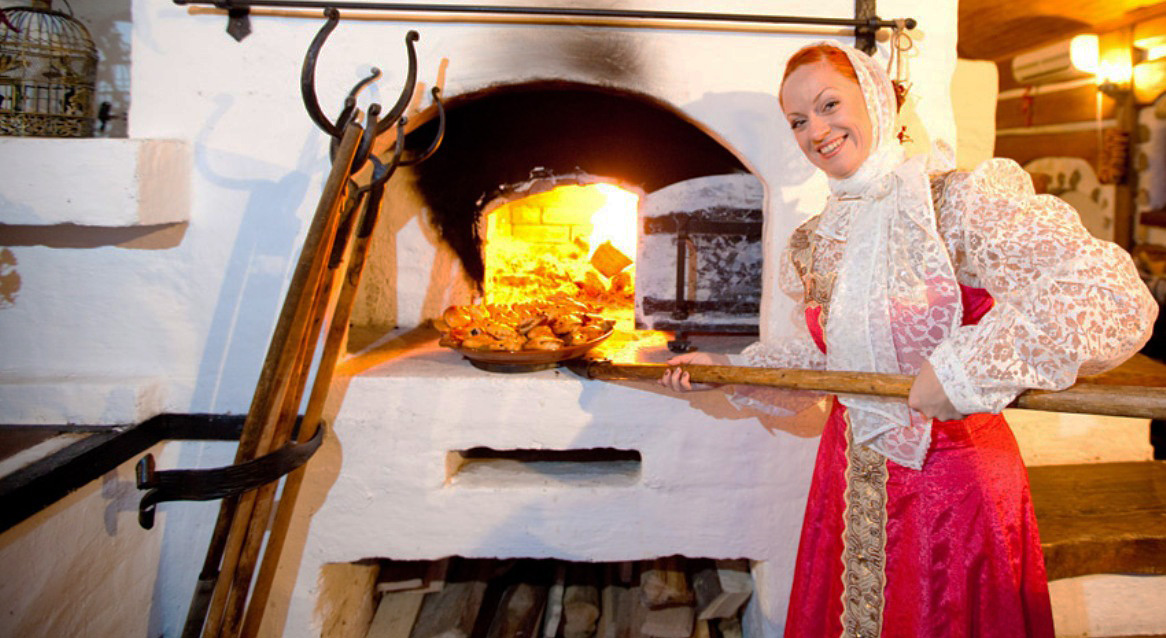 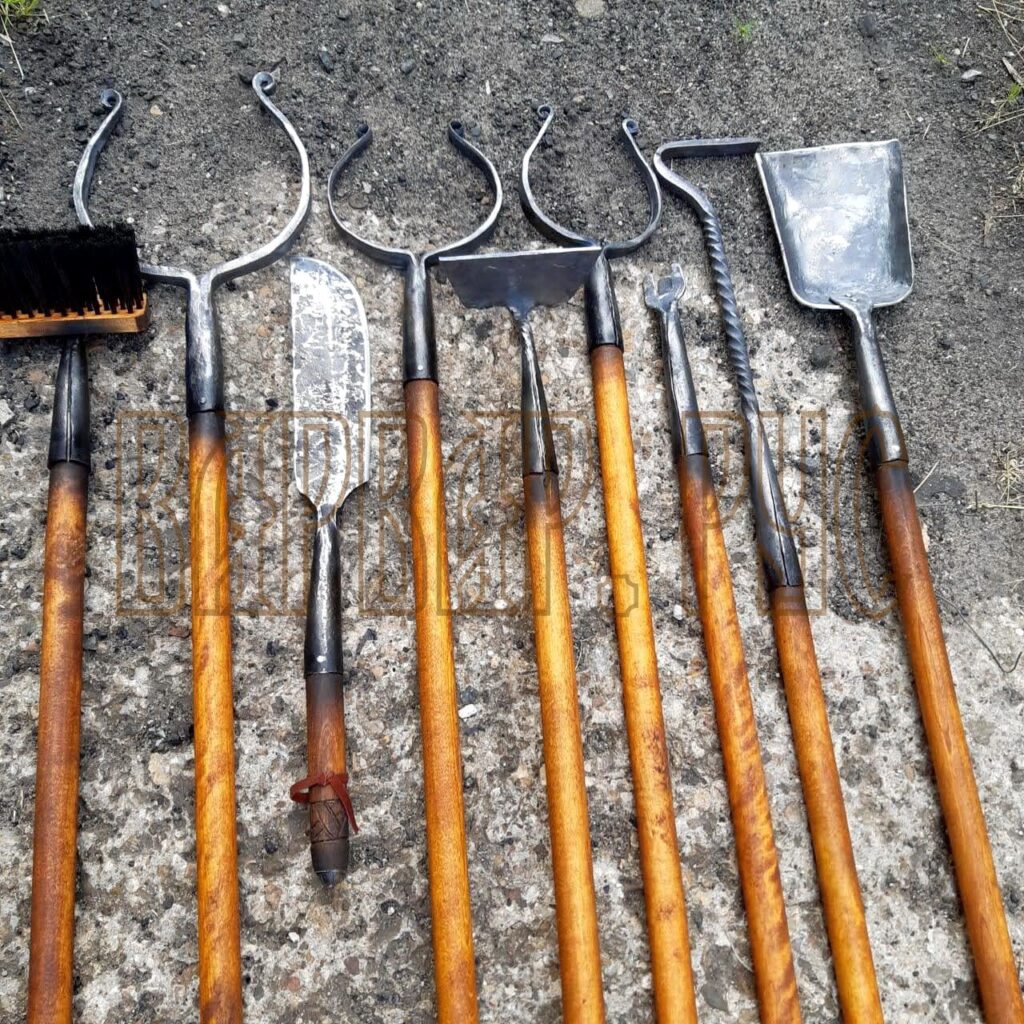 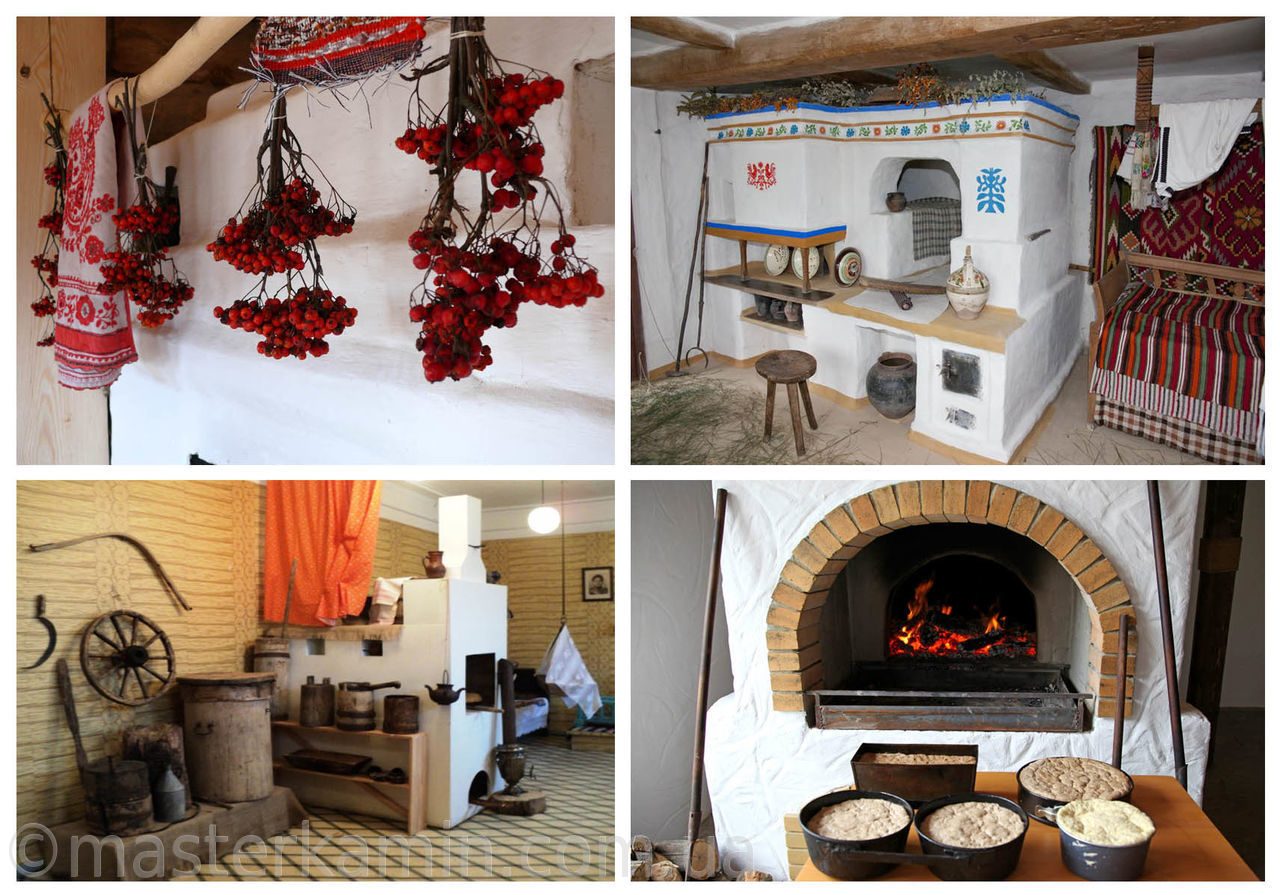 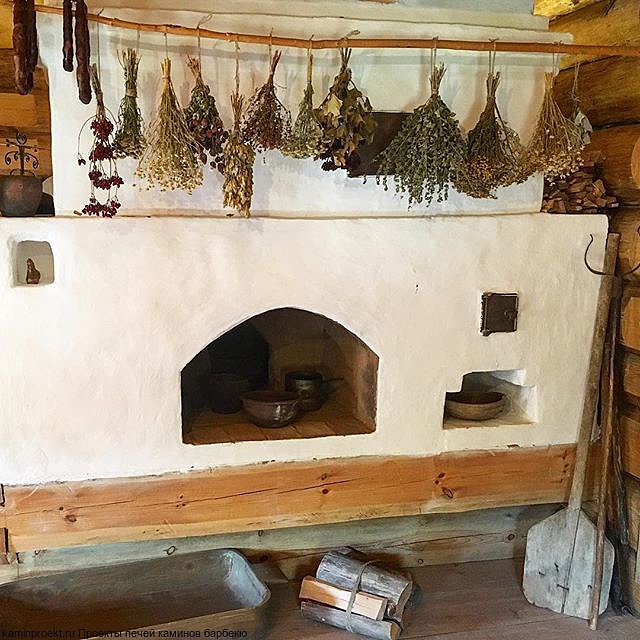 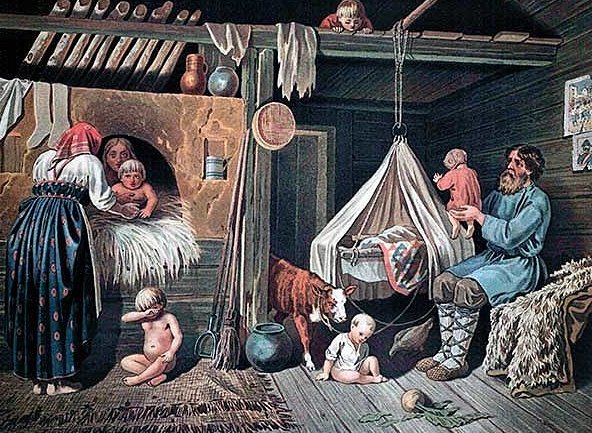 Хворобы вылечит любые,Просушит варежки, носки.В избе без печи жизни нету, -Степенно скажут старики.
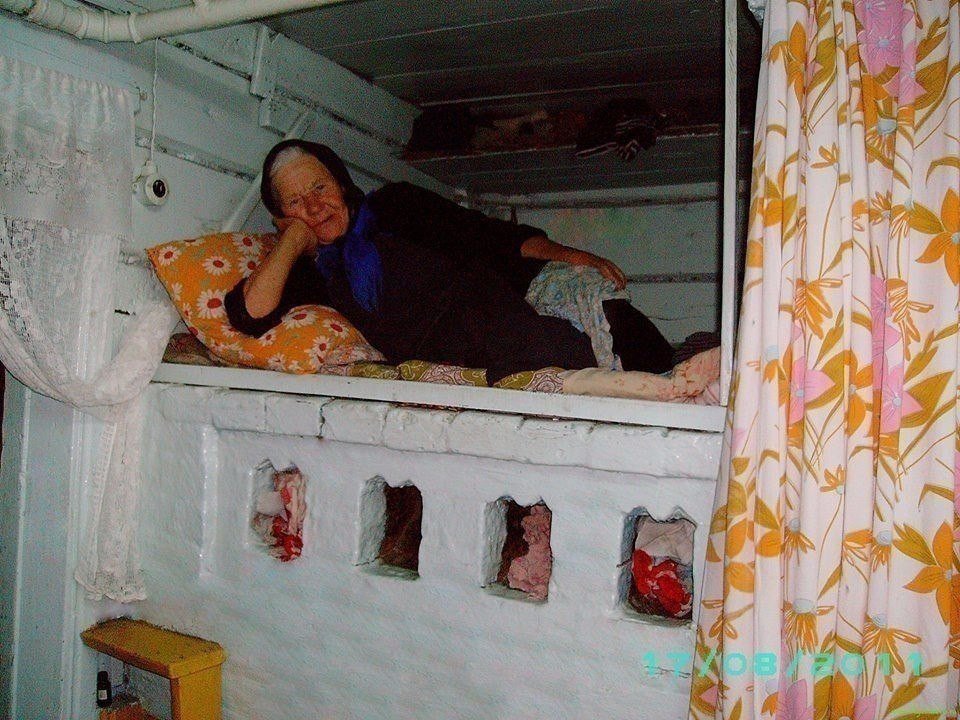 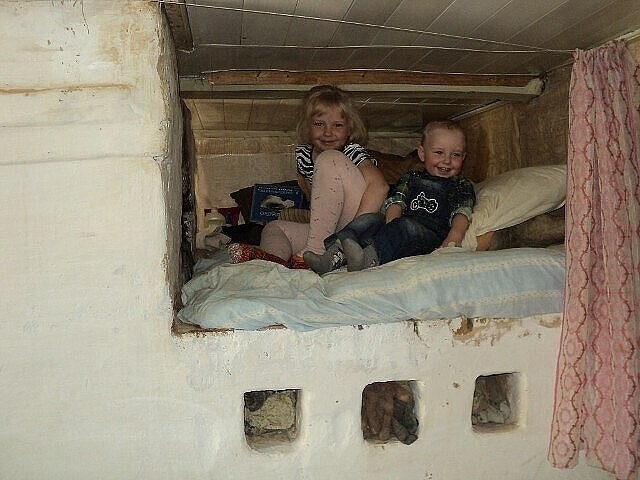 Анализ анкетирования Важно изучать и знать  быт людей Древней Руси и проявлять интерес к истории русского народа.
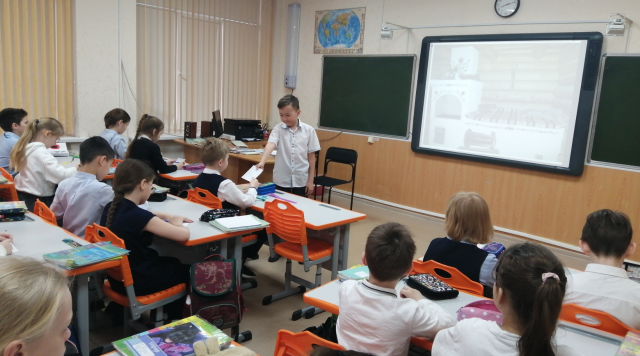 Цель достигнута
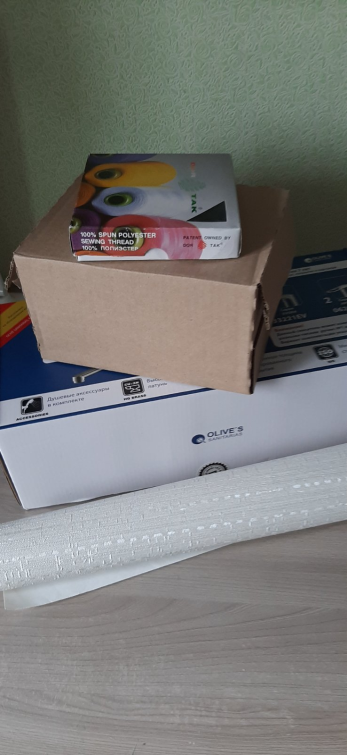 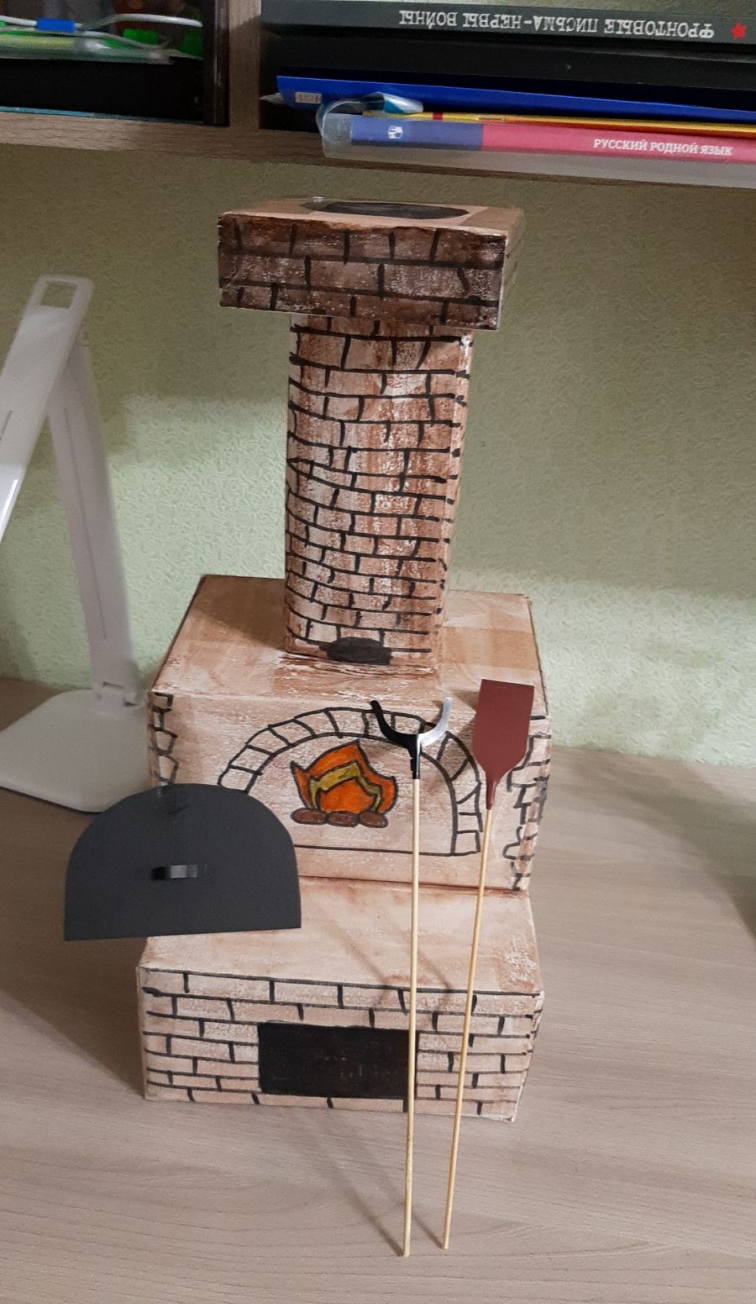 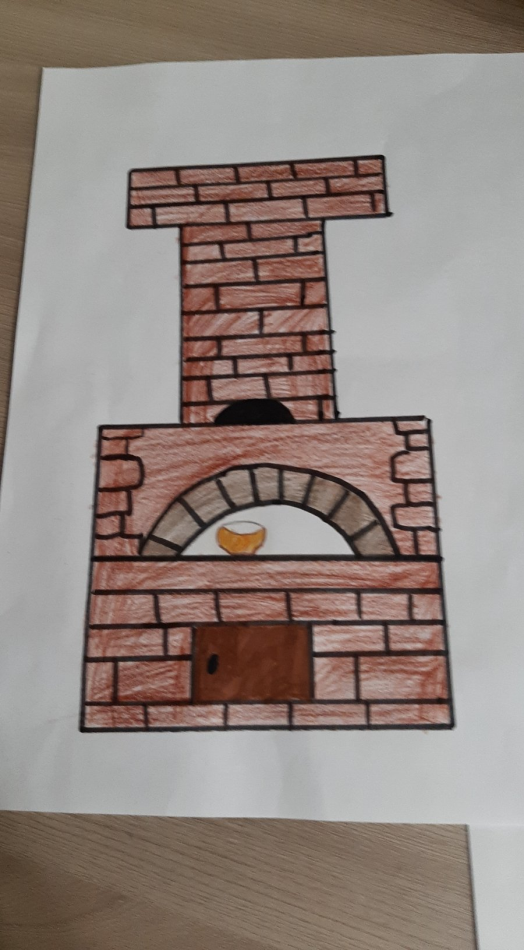 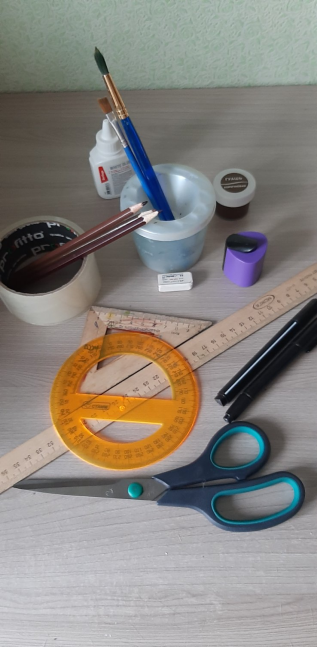 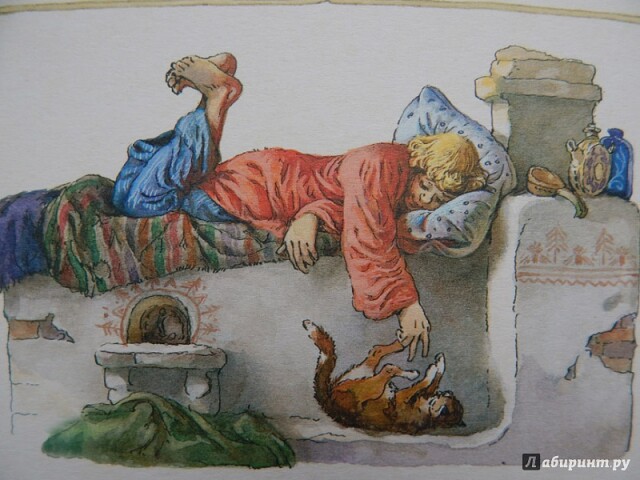 Хочешь есть калачи – не лежи на печи!!!
Спасибо за внимание!
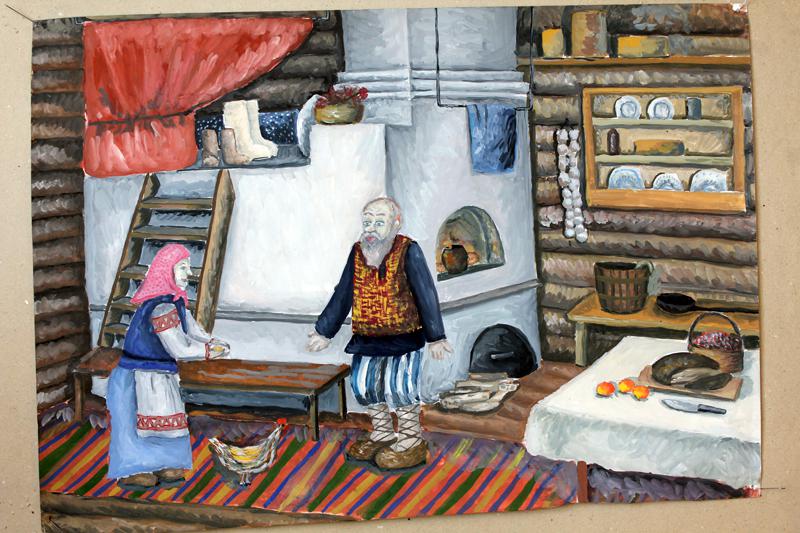